Nadzór weterynaryjny nad zdrowiem zwierząt akwakultury
Główny Inspektorat Weterynarii
Podstawy prawne sprawowania nadzoru weterynaryjnego nad podmiotami sektora akwakultury
Dyrektywa Rady 2006/88/WE z dnia 24 października 2006 r. w sprawie wymogów w zakresie zdrowia zwierząt akwakultury i produktów akwakultury oraz zapobiegania niektórym chorobom zwierząt wodnych i zwalczania tych chorób (Dz. U. L 328 z 24.11.2006, str. 14, z późn. zm.); 
Ustawa z dnia 11 marca 2004 r. o ochronie zdrowia zwierząt oraz zwalczaniu chorób zakaźnych zwierząt (Dz. U. z 2008 r. Nr 213, poz. 1342, z późn. zm.);
Ustawa z dnia 29 stycznia 2004 r. o Inspekcji Weterynaryjnej (Dz. U. z 2004 r. Nr 33, poz. 287, z późn. zm.);
Rozporządzenie Ministra Rolnictwa i Rozwoju Wsi z dnia 14 października 2008 r. w sprawie szczegółowych wymagań weterynaryjnych dla prowadzenia działalności w zakresie sektora akwakultury (Dz. U. z 2008 r. Nr 190, poz. 1167);
Rozporządzenie Ministra Rolnictwa i Rozwoju Wsi z dnia 6 lutego 2009 r. w sprawie zwalczania chorób zakaźnych zwierząt akwakultury (Dz. U. z 2009 r. Nr 30, poz. 198).
Główne aspekty 
nadzoru weterynaryjnego
Rejestracja i zatwierdzanie podmiotów sektora akwakultury;
Kontrole urzędowe;
Programy nadzoru stanu zdrowia zwierząt;
Programy zwalczania i nadzoru;
Powiadamianie i zwalczanie chorób podlegających obowiązkowi zwalczania;
Nadzór nad zdrowiem zwierząt umieszczanych na rynku
1. Rejestracja i zatwierdzanie
Wzrost świadomości branży oraz właściwe zatwierdzanie zmierzają do ochrony, kontroli i zwalczania chorób zwierząt akwakultury.

Zatwierdzenie:
Przedsiębiorstwa produkcyjne sektora akwakultury - PPSA (nr 92);
Zakłady przetwórcze przetwarzające lub poddające ubojowi zwierzęta akwakultury w ramach zwalczania chorób zakaźnych tych zwierząt (nr 93).

Rejestracja:
Miejsca inne niż PPSA, w których zwierzęta wodne utrzymywane są bez zamiaru umieszczania na rynku (nr 27);
Łowiska typu „wpuść i złów” (nr 27);
PPSA umieszczające na rynku zwierzęta akwakultury wyłącznie w celu spożycia przez ludzi (nr 27).
Rejestr podmiotów nadzorowanych zawiera przede wszystkim następujące dane:
Nazwa i adres;
Weterynaryjny numer weterynaryjny;
Położenie geograficzne;
Utrzymywane gatunki;
Stwierdzony stan zdrowia;
Typ gospodarstwa i rodzaj prowadzonej produkcji;
Źródło poboru i miejsce usuwania wody
2. Kontrole urzędowe
Obowiązek przeprowadzania kontroli urzędowych podmiotów prowadzących działalność w zakresie sektora akwakultury wynika z § 24 rozporządzenia Ministra Rolnictwa i Rozwoju Wsi z dnia 14 października 2008 r. w sprawie szczegółowych wymagań weterynaryjnych dla prowadzenia działalności w zakresie sektora akwakultury (Dz. U. z 2008 r. Nr 190, poz. 1167).  

Kontrole urzędowe podmiotów prowadzących działalność w sektorze akwakultury przeprowadza powiatowy lekarz weterynarii.

Szczegółowe zasady dotyczące przeprowadzania kontroli urzędowych określone zostały w Instrukcji Głównego Lekarza Weterynarii Nr GIWz.400/R-01/2011 z dnia 18 marca 2011 r. w sprawie przeprowadzania kontroli podmiotów prowadzących działalność w zakresie sektora akwakultury.
Kontrole urzędowe:
powinny być przeprowadzane regularnie, w oparciu o zagrożenie, oraz z właściwą częstotliwością;
przeprowadzane są bez wcześniejszego uprzedzenia, z wyjątkiem takich przypadków jak audyt. Mogą być również przeprowadzone ad hoc;
przeprowadzane są na każdym etapie produkcji, przetwarzania i dystrybucji pasz lub żywności oraz zwierząt i produktów zwierzęcych.
obejmują co najmniej:

regularne inspekcje;
regularne wizyty;
pobieranie próbek (jeżeli jest to konieczne), z uwzględnieniem ryzyka, jakie stanowi prowadzenie danego przedsiębiorstwa produkcyjnego sektora akwakultury oraz zakładu  w związku z chorobami zakaźnymi zwierząt akwakultury;

są przeprowadzane z uwzględnieniem statusu epizootycznego danej strefy lub enklawy.
Częstotliwość przeprowadzania kontroli w ramach kontroli urzędowych
3. Programy nadzoru stanu zdrowia zwierząt
Program nadzoru stanu zdrowia zwierząt akwakultury realizuje, we własnym zakresie i na własny koszt, podmiot prowadzący działalność:
przedsiębiorstwo produkcyjne sektora akwakultury;
zakład przetwórczy przetwarzający lub poddający ubojowi zwierzęta akwakultury w ramach zwalczania chorób zakaźnych tych zwierząt.

Program nadzoru prowadzony jest:
w sposób dostosowany do danego typu produkcji;
w celu wykrycia podwyższonej śmiertelności i chorób podlegających obowiązkowi zwalczania.

Częstotliwość przeprowadzania kontroli w ramach programu nadzoru określona jest w załączniku do rozporządzenia Ministra Rolnictwa i Rozwoju Wsi z dnia 14 października 2008 r. w sprawie szczegółowych wymagań weterynaryjnych dla prowadzenia działalności w zakresie sektora akwakultury.
4. Programy zwalczania i nadzoru
Zgodnie z art. 57 ustawy z dnia 11 marca 2004 r. o ochronie zdrowia zwierząt oraz zwalczaniu chorób zakaźnych zwierząt Główny Lekarz Weterynarii opracowuje:

programy zwalczania chorób zakaźnych zwierząt;

programy nadzoru nad chorobami zakaźnymi zwierząt akwakultury mające na celu osiągnięcie przez terytorium Rzeczypospolitej Polskiej, strefę lub enklawę statusu wolnego od danej choroby zakaźnej.
Stanowisko Zespołu ds. Śródlądowej Gospodarki Rybackiej i Wędkarskiej w sprawie kierunków działań mających na celu stworzenie lub poprawę istniejących mechanizmów zwalczania KHV w Polsce oraz pomocy dla gospodarstw rybackich dotkniętych chorobą z dnia 01.02.2012:


„Zespół rekomenduje podjęcie przez administrację następujących działań:
Odejście od idei wdrażania w Polsce programu zwalczania KHV, jako choroby zwalczanej z urzędu.
Zaprzestanie prowadzenia krajowego monitoringu KHV (przywrócenie monitoringu mogłoby nastąpić po wykreśleniu KHV z listy chorób nieegzotycznych).
Wystąpienie do Komisji Europejskiej z wnioskiem o wykreślenie KHV z listy chorób nieegzotycznych – podlegających notyfikacji.
Analizę prawną możliwości sprowadzenia do Polski z Izraela lipcówki karpia szczepionej przeciw KHV.”
5. Powiadamianie i zwalczanie chorób podlegających obowiązkowi zwalczania
W przypadku podejrzenia wystąpienia choroby zakaźnej zwierząt, a w szczególności podwyższonej śmiertelności zwierząt akwakultury, posiadacz zwierzęcia jest obowiązany m.in. do:

niezwłocznego zawiadomienia o tym organu 
Inspekcji Weterynaryjnej albo najbliższego podmiotu świadczącego usługi z zakresu medycyny weterynaryjnej, albo wójta (burmistrza, prezydenta miasta).
Choroby ryb podlegające obowiązkowi zwalczania
Choroby nieegzotyczne:
Wirusowa posocznica krwotoczna (VHS);
Zakaźna martwica układu krwiotwórczego ryb łososiowatych (IHN);
Zakaźna anemia łososi (ISA);
Zakażenie herpewsirusem koi (KHV)
Choroby egzotyczne:
Epizootyczna martwica układu krwiotwórczego (EHN);
Zakaźny zespół owrzodzenia (EUS).
Ogólne zasady zwalczania chorób zakaźnych zwierząt:

Rozdział 8 „Zasady zwalczania chorób zakaźnych zwierząt” ustawy z dnia11 marca 2004 r. o ochronie zdrowia zwierząt oraz zwalczaniu chorób zakaźnych zwierząt
Zwalczanie chorób ryb z mocy prawa
Szczegółowe zasady zwalczaniachorób zakaźnych zwierząt akwakultury:

Rozporządzenie Ministra Rolnictwai Rozwoju Wsi z dnia 6 lutego 2009 r.w sprawie zwalczania chorób zakaźnychzwierząt akwakultury
Podejrzenie wystąpienia choroby nieegzotycznej
Stwierdzenie wystąpienia choroby nieegzotycznej
Stwierdzenie wystąpienia choroby nieegzotycznej c.d.
6. Nadzór nad zdrowiem zwierząt umieszczanych na rynku
Regulują:

Rozdział 7 ustawy z dnia 11 marca 2004 r. o ochronie zdrowia zwierząt oraz zwalczaniu chorób zakaźnych zwierząt „Wymagania weterynaryjne dla umieszczania na rynku zwierząt akwakultury”;

Rozporządzenie Komisji (WE) nr 1251/2008 z dnia 12 grudnia 2008 r. wdrażające dyrektywę Rady 2006/88/WE w zakresie warunków oraz wymagań certyfikacji w odniesieniu do wprowadzania do obrotu i przywożenia do Wspólnoty zwierząt akwakultury i produktów akwakultury oraz ustanawiające wykaz gatunków-wektorów (Dz. U. L 337 z 16.12.2008, str. 41, z późn. zm.)
Zwierzęta akwakultury przeznaczone do chowu lub hodowli umieszcza się na rynku, jeżeli:


nie wykazują klinicznych objawów chorób;
pochodzą z gospodarstw, w których nie stwierdzono podwyższonej śmiertelności;
nie są zwierzętami, które powinny być zabite lub poddane unieszkodliwieniu w związku ze zwalczaniem chorób zakaźnych tych zwierząt.
Przemieszczanie zwierząt akwakultury
DZIĘKUJĘ ZA UWAGĘ
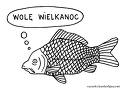